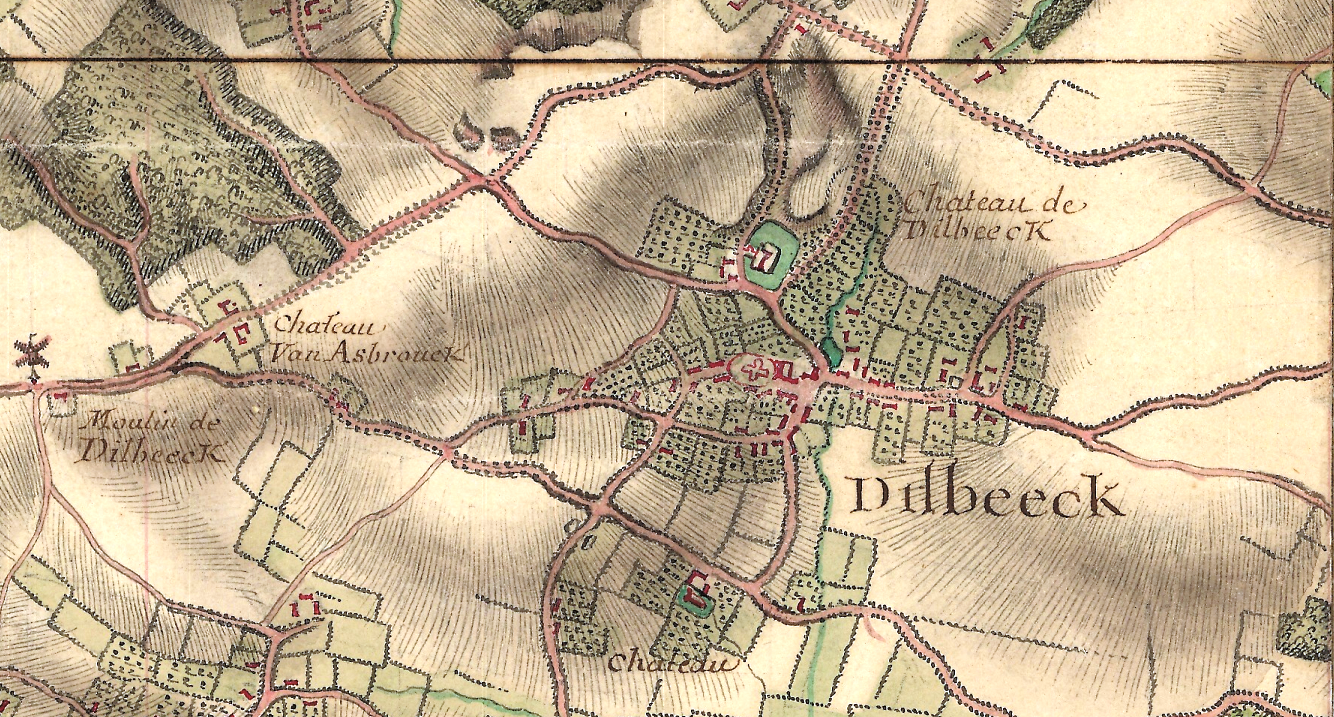 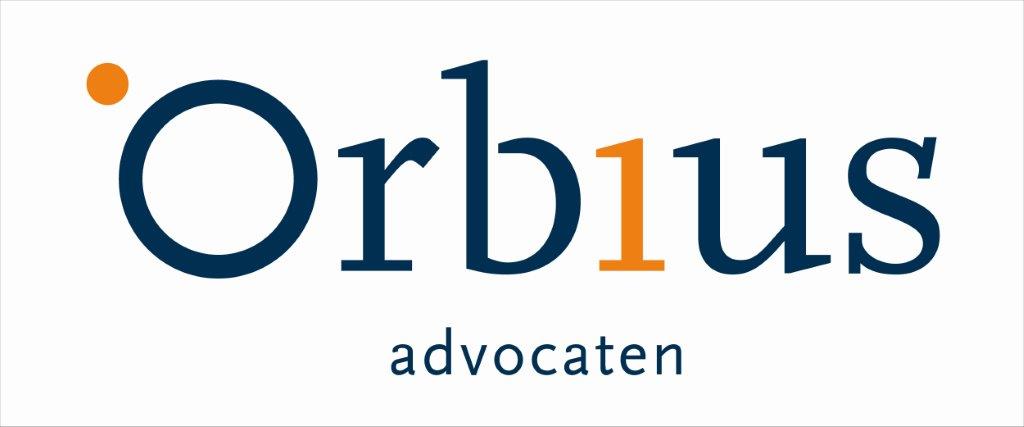 Orde & tucht in het SOMyriam Van den Abeele29/01/2018myriam.vandenabeele@orbius.be
INHOUD
WETGEVEND/REGLEMENTAIR KADER

II. 	WAT ZIJN ORDE- EN TUCHTMAATREGELEN?

	II.A. ordemaatregelen
	II.B.  tuchtmaatregelen

III. ORDEMAATREGELEN
	III.1. bevoegdheid
	III.2. procedure
	III.3. procedurele waarborgen
	III.4. beroep tegen ordemaatregelen

IV. TUCHTMAATREGELEN
	IV.1. bevoegdheid
	IV.2. procedure
	IV.3. procedurele waarborgen
	IV.4. interne beroepsprocedure
	IV.5. externe beroepsprocedure
	IV.6. bijkomende belangrijke aspecten
	IV.7. praktijkvoorbeelden
3
INHOUD
I. WETGEVEND/REGLEMENTAIR KADER

II. WAT ZIJN ORDE- EN TUCHTMAATREGELEN?

III. ORDEMAATREGELEN

IV. TUCHTMAATREGELEN

V. BUITENCONTRACTUELE AANSPRAKELIJKHEID
	V.1. aansprakelijkheid voor eigen daad
	V.2. onderwijzersaansprakelijkheid
	V.3. aanstellersaansprakelijkheid (schoolbestuur)	I
	V.4. oudersaansprakelijkheid

VI. CONCLUSIE
4
I. WETGEVEND/REGLEMENTAIR KADER
I.A. CODEX SECUNDAIR ONDERWIJS (CSO)

Besluit Vl. Regering houdende codificatie betreffende het secundair onderwijs van 17/12/2010 (B.S. 24/06/2011)

		Art. 110/10: weigering inschrijving
		Art. 112 (10°): wat moet er in het schoolreglement? 
		DEEL III – TITEL 2 – HFDST 7: maatregelen bij schending van leefregels – Art. 123/8 tem Art. 	123/11
		DEEL III – TITEL 2 – HFDST 8: beroepsmogelijkheden – Afd. 1: beroep tegen definitieve 	uitsluiting – Art. 123/12 + 123/13

I.B. SCHOOLREGLEMENT
	
		DEEL II – Art. 4.2. Orde- en tuchtreglement

I.C. ANDERE DOCUMENTEN: mededelingen en ministeriële omzendbrieven
5
II. WAT ZIJN ORDE- EN TUCHTMAATREGELEN
II.A. ORDEMAATREGELEN

	in geval dat handelingen van leerlingen het normale onderwijs- en vormingsgebeuren hinderen (gewone hindering ~ tuchtmaatregelen)

	centraal: handhaving van orde op school, NIET bestraffend karakter → GEVOLG ~ tuchtmaatregelen

	welke maatregelen?  zie Schoolreglement
	
		- school autonomie
		- maatregel in logisch verband met gedrag leerling
		- strafstudie
		- tijdelijke verwijdering: max. voor 1 lesdag, met mogelijke niet-aansluitende herhaling
6
II. WAT ZIJN ORDE- EN TUCHTMAATREGELEN
II.B. TUCHTMAATREGELEN

	Te nemen bij handelingen die gevaar of ERNSTIGE belemmering vormen
		voor onderwijs- of vormingsgebeuren
		voor fysieke of psychische integriteit en veiligheid van een of meer leden van de 
		school- of centrumpopulatie

	Essentie: sanctionerend karakter → GEVOLG

	Welke maatregelen:

		1. Tijdelijke uitsluiting: max. 15 opeenvolgende lesdagen

		2. Definitieve uitsluiting: onmiddellijk of per 31/08

		3. Preventieve schorsing

		Geen andere maatregelen mogelijk
7
III. ORDEMAATREGELEN
III.1. BEVOEGDHEID

	Art. 123/10, §3 CSO

	machtiging – zie artikel 4.2.2. Schoolreglement

	Locatie – toezicht


III.2. PROCEDURE

	onmiddellijk of in licht uitgesteld relais

	procedure Schoolreglement strikt op te volgen
8
III. ORDEMAATREGELEN
III.3. PROCEDURELE WAARBORGEN

	hoorplicht
	
	tegenspraak ifv ernst maatregel

	proportionaliteit


III.4. BEROEP TEGEN ORDEMAATREGELEN

		Ratio – regel, maar vrijheid schoolbestuur

		Bedenkingen:

			1. verkapte tuchtmaatregel

			2. Opeenvolgende ordemaatregelen als voorbode van tuchtmaatregel

		Tip
9
IV. TUCHTMAATREGELEN
IV.1. BEVOEGDHEID

	directeur of afgevaardigde
	
	Schoolreglement

	zeker niet klassenraad (advies)

	TIP: ‘tuchtprefect’


IV.2. PROCEDURE

		Zie Schoolreglement, artikel 4.2.3, p. 10

		Administratieve last – zorgvuldigheid – bewijs rechten van verdediging – mond. + schrift.
10
IV. TUCHTMAATREGELEN
IV.2. PROCEDURE – EERSTE AANLEG
11
IV. TUCHTMAATREGELEN
IV.2. PROCEDURE
12
IV. TUCHTMAATREGELEN
IV.2. PROCEDURE
13
IV. TUCHTMAATREGELEN
IV.2. PROCEDURE

STAP 1		OVERWEGEN PREVENTIEVE SCHORSING: 

		Goed overwegen, kan enkel bij ZEER ERNSTIGE tuchtfeiten, voldoende vaststaand

		Mondeling maar meteen schriftelijk bevestigen, via ontvangstbewijs en brief

		Inhoud brief:

			Tijdsduur, tijdstip ingang schorsing
			Opvangmogelijkheid
			Zeer korte motivering, ‘less is more’: intentie opleggen tuchtmaatregel
			Melding mogelijkheid tot verlenging
		
		Maximale duur preventieve schorsing
14
IV. TUCHTMAATREGELEN
IV.2. PROCEDURE

STAP 2		KENNISGEVING INTENTIE OPLEGGEN TUCHTMAATREGEL 

		Aangetekend en per gewone brief

		Aan juiste geadresseerde(n): minderjarige/meerderjarige leerlingen

		Praktisch: directeur maakt zich bedenking of tuchtonderzoek al dan niet enige tijd in 	beslag zal nemen

		1.  feiten zijn duidelijk/weinig of geen getuigen te horen: in zelfde brief invitatie 	tuchtverhoor en voorafgaande inzage dossier

		2. nader onderzoek is nodig zonder te weten hoeveel tijd dit in beslag zal nemen: 	nadien verzenden invitatie tuchtverhoor en voorafgaande inzage
15
IV. TUCHTMAATREGELEN
IV.2. PROCEDURE

STAP 3		AANLEGGEN TUCHTDOSSIER 

		Door directeur of afgevaardigde

		Inhoud

		Praktisch: nummering + inventaris
16
IV. TUCHTMAATREGELEN
IV.2. PROCEDURE

STAP 4		ADVIES BEGELEIDENDE KLASSENRAAD

		Altijd – hoewel niet verplicht bij tijdelijke uitsluiting

		Voltallige aanwezigheid + CLB-medewerker 

		Taak = louter advies
17
IV. TUCHTMAATREGELEN
IV.2. PROCEDURE

STAP 5		INZAGE TUCHTDOSSIER

		Wie?

		Kopiename

		Flexibiliteit

		Tijd

		Aanwezigheid
18
IV. TUCHTMAATREGELEN
IV.2. PROCEDURE

STAP 6		TUCHTVERHOOR

		Door wie?

		Wie aanwezig

		Hoe? Feiten – verweer - verslag

		Sfeer

		Niet-aanwezigheid
19
IV. TUCHTMAATREGELEN
IV.2. PROCEDURE

STAP 7		REDACTIE TUCHTBESLISSING

		Door wie?

		Gemotiveerd op correcte wijze – structuur:

			1.  juridische grondslag
			2.  procedurele voorgaanden
			3. feiten + persoonlijke betrokkenheid leerling
			4. in rechte 
			5. bespreking verweer
			6. dispositief
			7. mededeling opvangmogelijkheid
			8. beroepsmogelijkheid en -modaliteiten
20
IV. TUCHTMAATREGELEN
IV.2. PROCEDURE

STAP 7		KENNISGEVING TUCHTBESLISSING

		Direct na redactie  tuchtbeslissing

		Aangetekend + gewoon, ev. Telefonisch ook

		Schoolreglement
21
IV. TUCHTMAATREGELEN
IV.3. PROCEDURELE WAARBORGEN

Redelijkheids- en proportionaliteitsbeginsel

Zorgvuldigheidsbeginsel

Patere legem quam ipse fecisti-beginsel (naleving eigen reglementen)

Gelijkheidsbeginsel

Toerekenbaarheid
22
IV. TUCHTMAATREGELEN
IV.3. PROCEDURELE WAARBORGEN

Hoorplicht & respect voor rechten van verdediging

Motiveringsbeginsel (materieel + formeel)

Redelijke termijn

Privacy: niet overdraagbaar aan andere school

Gewettigde afwezigheid

Openbaarheid van bestuur
23
IV. TUCHTMAATREGELEN
IV.4. INTERNE BEROEPSPROCEDURE

	Tuchtmaatregel blijft van kracht

	Georganiseerd administratief beroep, enkel bij definitieve uitsluiting

	Quid bij tijdelijke uitsluiting: beroep mogelijk?

	Meerderjarigheid tijdens de procedure!

	Schoolreglement, in toepassing van CSO
24
IV. TUCHTMAATREGELEN
IV.4. INTERNE BEROEPSPROCEDURE

	1. VORM

		gedateerd, ondertekend, aangetekend

		voorwerp + feitelijke omschrijving + bezwaren + ev. 	stukken

		bij voorzitter schoolbestuur (P. Vandewiele)

		tijdig verzonden

		wat bij niet-naleving formele vereisten?
25
IV. TUCHTMAATREGELEN
IV.4. INTERNE BEROEPSPROCEDURE

	2. PROCEDURE
STAP 1		SAMENSTELLING BEROEPSCOMMISSIE

STAP 2		CONTROLE ONTVANKELIJKHEID COMMISSIE

STAP 3		INVITATIE HOORZITTING + DOSSIERINZAGE

STAP 4		ONDERZOEK + HOORZITTING

STAP 5 		REDACTIE TUCHTBESLISSING

STAP 6		KENNISGEVING NIEUWE TUCHTBESLISSING
26
IV. TUCHTMAATREGELEN
IV.4. INTERNE BEROEPSPROCEDURE

	3. BEROEPSCOMMISSIE

		→ Samenstelling	

			Door schoolbestuur
			Wijzigen
			Stemgerechtigde intern/extern
			Voorzitter
			Terugtrekken
			INTERNE / EXTERNE
27
IV. TUCHTMAATREGELEN
IV.4. INTERNE BEROEPSPROCEDURE

	3. BEROEPSCOMMISSIE

		→ Werking - bevoegdheid	

			Wie stemt – staking stemmen
			Streven
			Bevoegdheid: volle + wettigheidscontrole -  herstelonderzoek
			Hoorplicht
			Mogelijkheid horen anderen
28
IV. TUCHTMAATREGELEN
IV.5. EXTERNE BEROEPSPROCEDURE

	Vrij onderwijs: burgerlijke rechter

	Kortgeding – marginaal toetsingsrecht

	Dwangsomveroordeling

	Buitencontractuele aansprakelijkheid - schadevergoedingseis
29
IV. TUCHTMAATREGELEN
IV.6. BIJKOMENDE BELANGRIJKE ASPECTEN

OPVANGMOGELIJKHEDEN
		preventieve schorsing & tijdelijke uitsluiting
		definitieve uitsluiting
		voorwaarden

INGAAN DEFINITIEVE UITSLUITING
		onmiddellijk – effect inschrijving
		of per 31/08
30
IV. TUCHTMAATREGELEN
IV.6. BIJKOMENDE BELANGRIJKE ASPECTEN

ZOEKTOCHT NAAR ANDERE SCHOOL
		
		Inspanningsplicht
		Focus 
		Inschrijvingsrecht & weigeringsmogelijkheid nieuwe 	school
31
IV. TUCHTMAATREGELEN
IV.7. PRAKTIJKVOORBEELDEN

Diefstal gsm
Ernstige slagen en verwondingen met voorgaanden
Seksueel grensoverschrijdend gedrag (BO)
Bedreigende berichten via Whattsapp
Leerling met ASS-problematiek en aanhoudende negatieve attitude
Administratieve uitschrijving
Spijbelgedrag / autismestoornis
Beledigingen nav stukgelopen liefdesrelatie
32
IV. TUCHTMAATREGELEN
IV.7. PRAKTIJKVOORBEELDEN

CONCLUSIE PRAKTIJKERVARING

Tuchtprocedure als aanleiding om problematische situatie leerling aan oppervlakte te brengen en dialoog te doen ontstaan: samenwerking ouders/hulp/school

Tuchtstraf = uitdrukking van ongewenstheid op school → verlies van vertrouwen met schoolverandering tot gevolg

		SOMS correct dat school onwillig is om leerling te helpen
		SOMS ouders niet op één lijn met school en speelbal van leerling
33
V. BUITENCONTRACTUELE AANSPRAKELIJKHEID
V.1. AANSPRAKELIJKHEID VOOR EIGEN DAAD

V.2. AANSPRAKELIJKHEID VOOR ANDERMANS DAAD – ONDERWIJZERSAANSPRAKELIJKHEID

V.3. AANSPRAKELIJKHEID VOOR ANDERMANS DAAD – AANSTELLERSAANSPRAKELIJKHEID

V.4. AANSPRAKELIJKHEID VOOR ANDERMANS DAAD – OUDERSAANSPRAKELIJKHEID
34
V. BUITENCONTRACTUELE AANSPRAKELIJKHEID
V.1. AANSPRAKELIJKHEID VOOR EIGEN DAAD

Constitutieve elementen

Foutbegrip

Verschil met aansprakelijkheid voor andermans daad

	subjectieve fout
	schuldbekwaamheid
	toerekenbaarheid
35
V. BUITENCONTRACTUELE AANSPRAKELIJKHEID
V.2. AANSPRAKELIJKHEID VOOR ANDERMANS DAAD – ONDERWIJZERSAANSPRAKELIJKHEID




	= weerlegbaar vermoeden
	
	Geldt zowel voor minderjarige als meerderjarige leerlingen
Art. 1384, lid 4 B.W.: vermoeden van aansprakelijkheid in hoofde van leraar voor schade veroorzaakt door leerlingen gedurende de tijd dat ze onder dienst toezicht staan
36
V. BUITENCONTRACTUELE AANSPRAKELIJKHEID
V.2. AANSPRAKELIJKHEID VOOR ANDERMANS DAAD – ONDERWIJZERSAANSPRAKELIJKHEID




	Constitutieve elementen:

	1. leraar = onderwijsverstrekker
	2. objectieve fout van leerling
	3. schade aan derden
	4. tijdens toezicht
Art. 1384, lid 4 B.W.: vermoeden van aansprakelijkheid in hoofde van leraar voor schade veroorzaakt door leerlingen gedurende de tijd dat ze onder dienst toezicht staan
37
V. BUITENCONTRACTUELE AANSPRAKELIJKHEID
V.2. AANSPRAKELIJKHEID VOOR ANDERMANS DAAD – ONDERWIJZERSAANSPRAKELIJKHEID




	Hoe weerleggen? 

		bewijs van afdoende toezicht
		of van onvoorzienbaarheid van de schade

		toetsingsnorm

		criteria
Art. 1384, lid 4 B.W.: vermoeden van aansprakelijkheid in hoofde van leraar voor schade veroorzaakt door leerlingen gedurende de tijd dat ze onder dienst toezicht staan
38
V. BUITENCONTRACTUELE AANSPRAKELIJKHEID
V.2. AANSPRAKELIJKHEID VOOR ANDERMANS DAAD – ONDERWIJZERSAANSPRAKELIJKHEID




	MAAR!!!

		Inperking van aansprakelijkheid ogv

			Art. 17bis/1 DRP
			Art. 18 AOV-wet (contractuelen)

		GEVOLG: aansprakelijkheid schoolbestuur
Art. 1384, lid 4 B.W.: vermoeden van aansprakelijkheid in hoofde van leraar voor schade veroorzaakt door leerlingen gedurende de tijd dat ze onder dienst toezicht staan
39
V. BUITENCONTRACTUELE AANSPRAKELIJKHEID
V.3. AANSPRAKELIJKHEID VOOR ANDERMANS DAAD – AANSTELLERSAANSPRAKELIJKHEID





	Schoolbestuur kan dus zowel aansprakelijk zijn voor EIGEN DAAD (bv. foutieve inschrijving) als voor SCHADE DOOR AANGESTELDEN!
Art. 1384, lid 3 B.W. : aansteller is aansprakelijk voor schade veroorzaakt door zijn aangestelden
40
V. BUITENCONTRACTUELE AANSPRAKELIJKHEID
V.3. AANSPRAKELIJKHEID VOOR ANDERMANS DAAD – AANSTELLERSAANSPRAKELIJKHEID




	Constitutieve elementen:

		1. hoedanigheid aansteller
		2. fout aangestelde ~ aansprakelijkheid eigen daad of 	onderwijzersaansprakelijkheid
		3. Schade aan derden
		4. In de bediening

	Conclusie: verzekering in BA + rechtsbijstand persoonlijk en aangestelden!
Art. 1384, lid 3 B.W. : aansteller is aansprakelijk voor schade veroorzaakt door zijn aangestelden
41
V. BUITENCONTRACTUELE AANSPRAKELIJKHEID
V.4. AANSPRAKELIJKHEID VOOR ANDERMANS DAAD – OUDERSAANSPRAKELIJKHEID




	Enkel minderjarige kinderen
	
	Schuldbekwame minderjarigen

	Objectieve fout

	Vermoeden weerleggen: afdoende toezicht + goede opvoeding

	Interferentie met aanstellersaansprakelijkheid schoolbestuur
Art. 1384, lid 2 B.W.: aansprakelijkheidsvermoeden  ouder over kind
42
VI. CONCLUSIE
43
VII. VRAGEN
ZIJN ER VRAGEN?

ZO JA, STEL ZE!

DANK VOOR UW AANDACHT!
44
WEBSITE ONDERWIJS

www.advocaat-onderwijs.be